Loie fuller – wizardress of dance
The Art Nouveau Goddess
                                   Presenter Prof Lady Christine Bamford
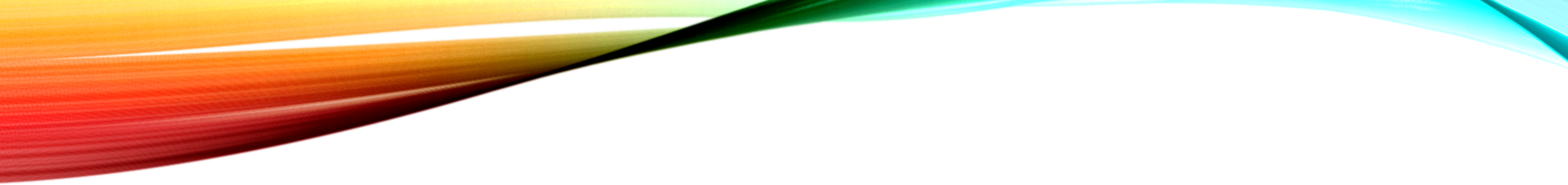 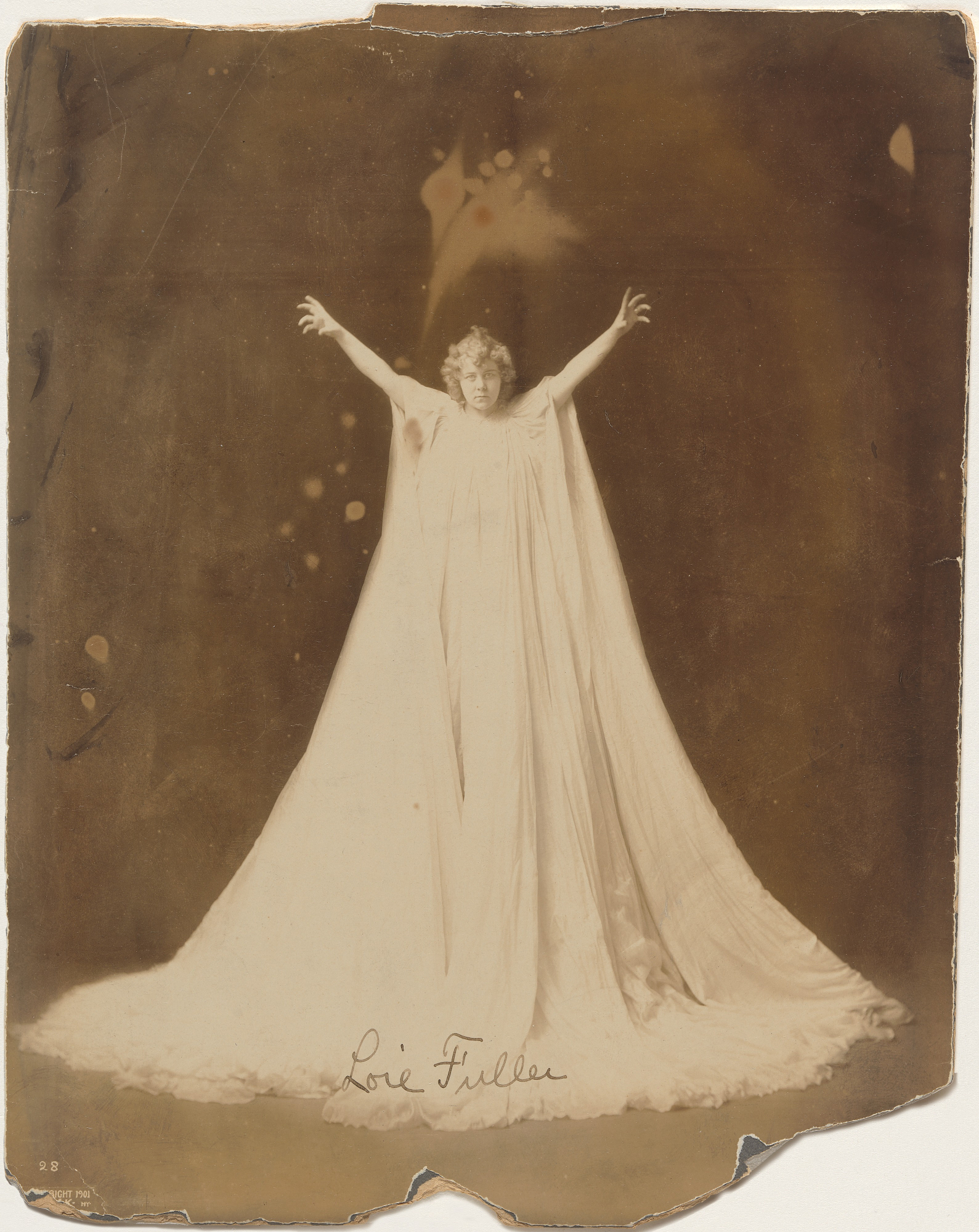 “Loie” ART NEUVEAU GODDESS (1862-1928)
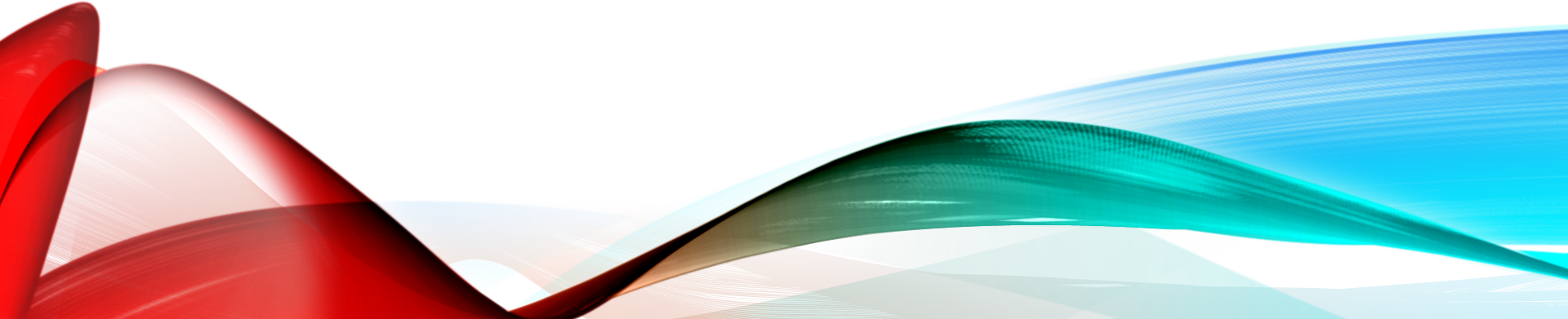 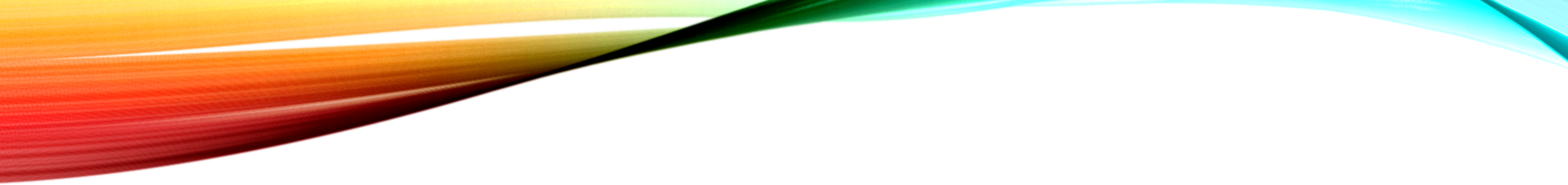 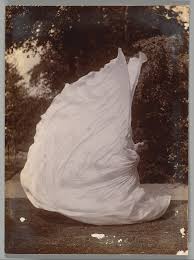 ARTISTRY OF SILKS
Majesty of Movement with silks
ALCHEMY OF LIGHTS
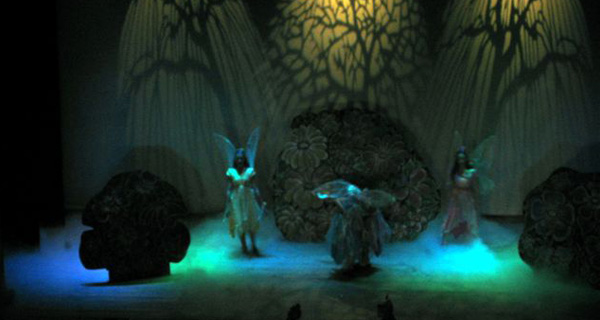 FULLERS PERFORMANCE IN PARIS 1893 considered emblemanic of ART NEAUVEAU ATTEMPT TO LINK ARTISTIC AND TECHNOLOGICAL INTERVENENTION -
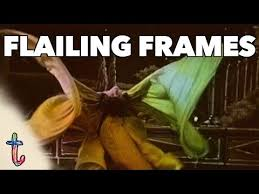 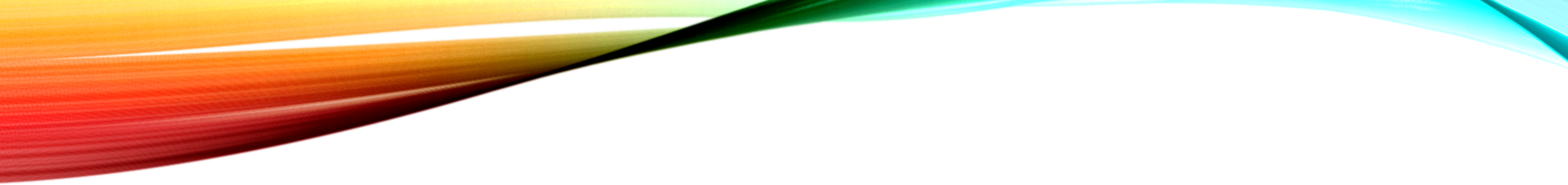 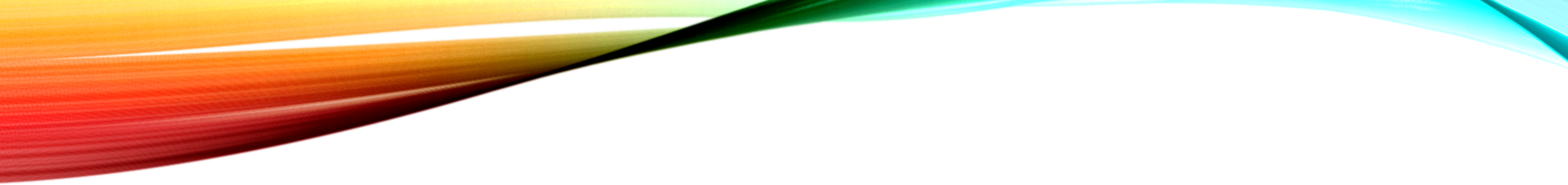 SILENT MOVIES PIONEER SERPENTINE DANCE in 1896
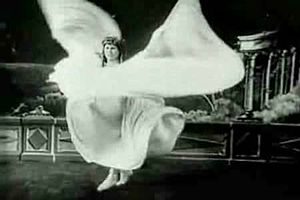 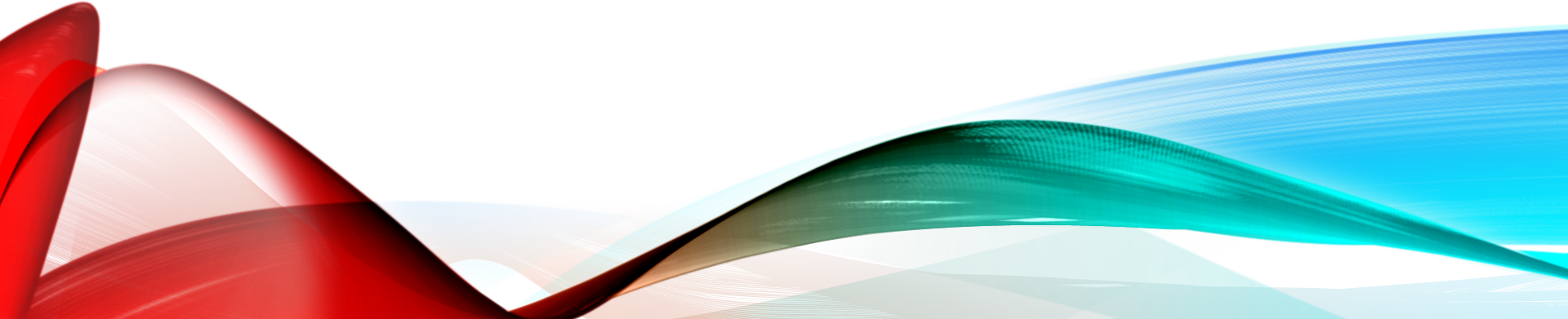 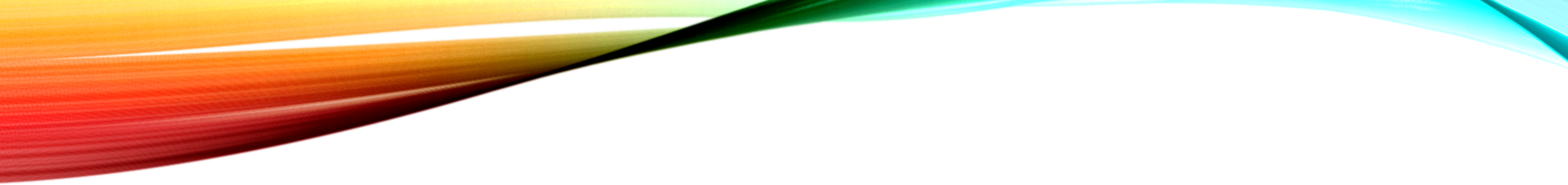 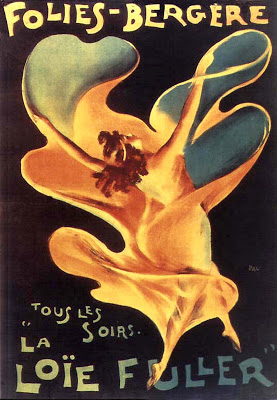 REGULAR ARTIST AT FOLIE BERGERE
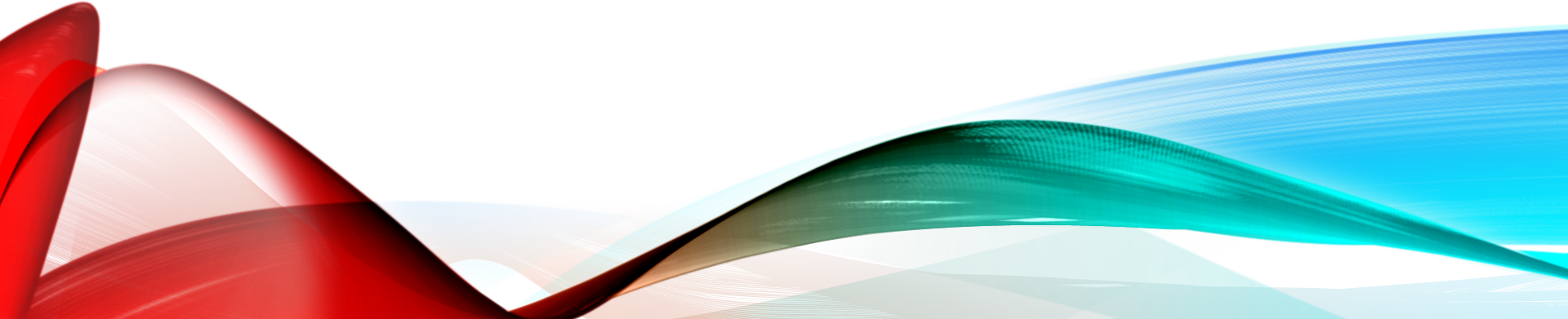 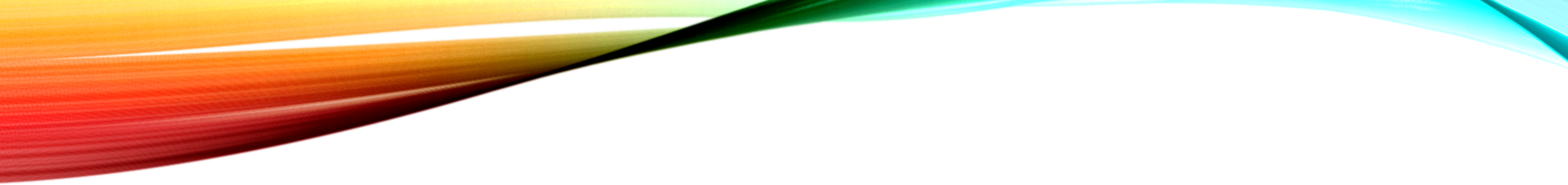 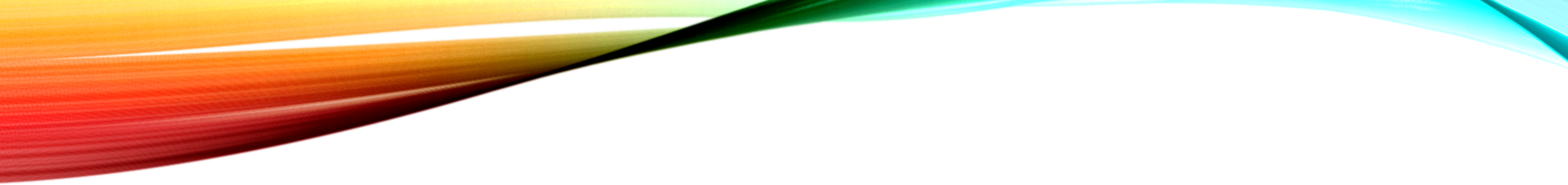 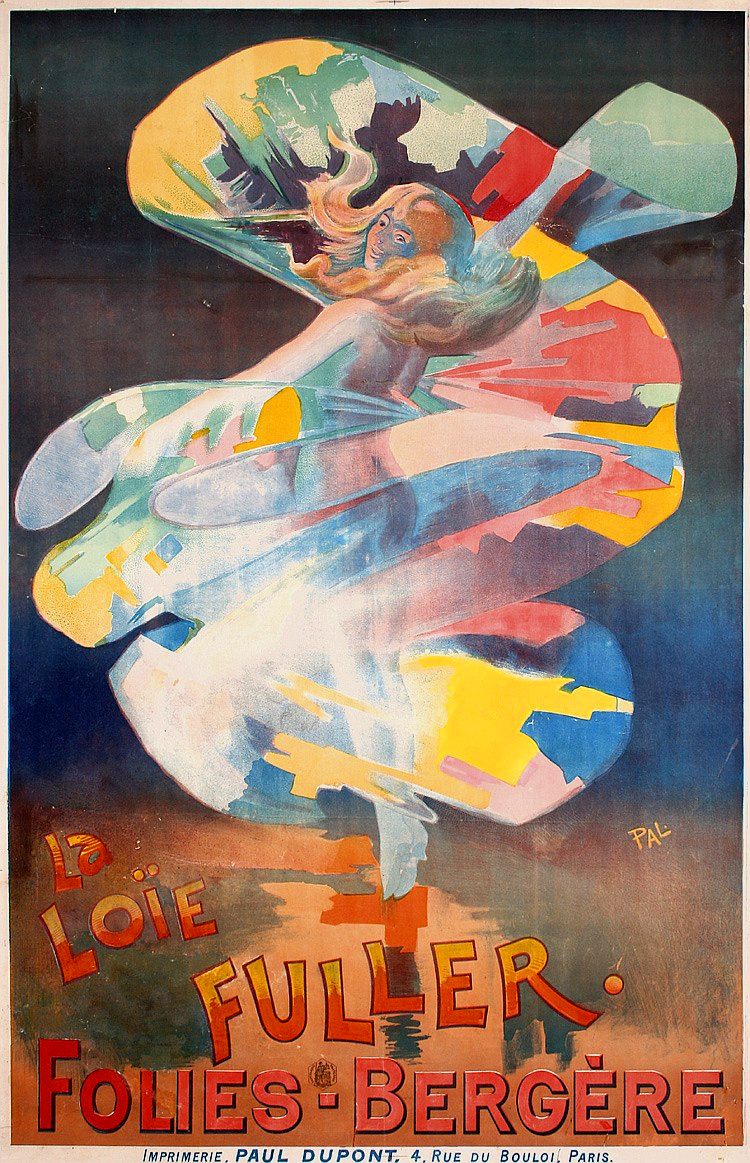 ICONIC POSTER
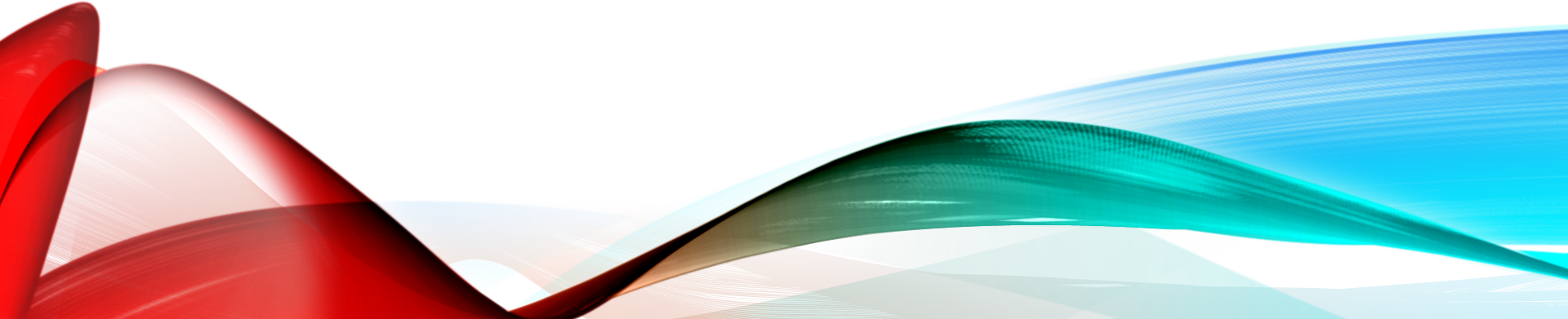 POWERFUL FRIENDS
Toulouse-Lautrec
Marie Curie
Queen Mary of Rumainia
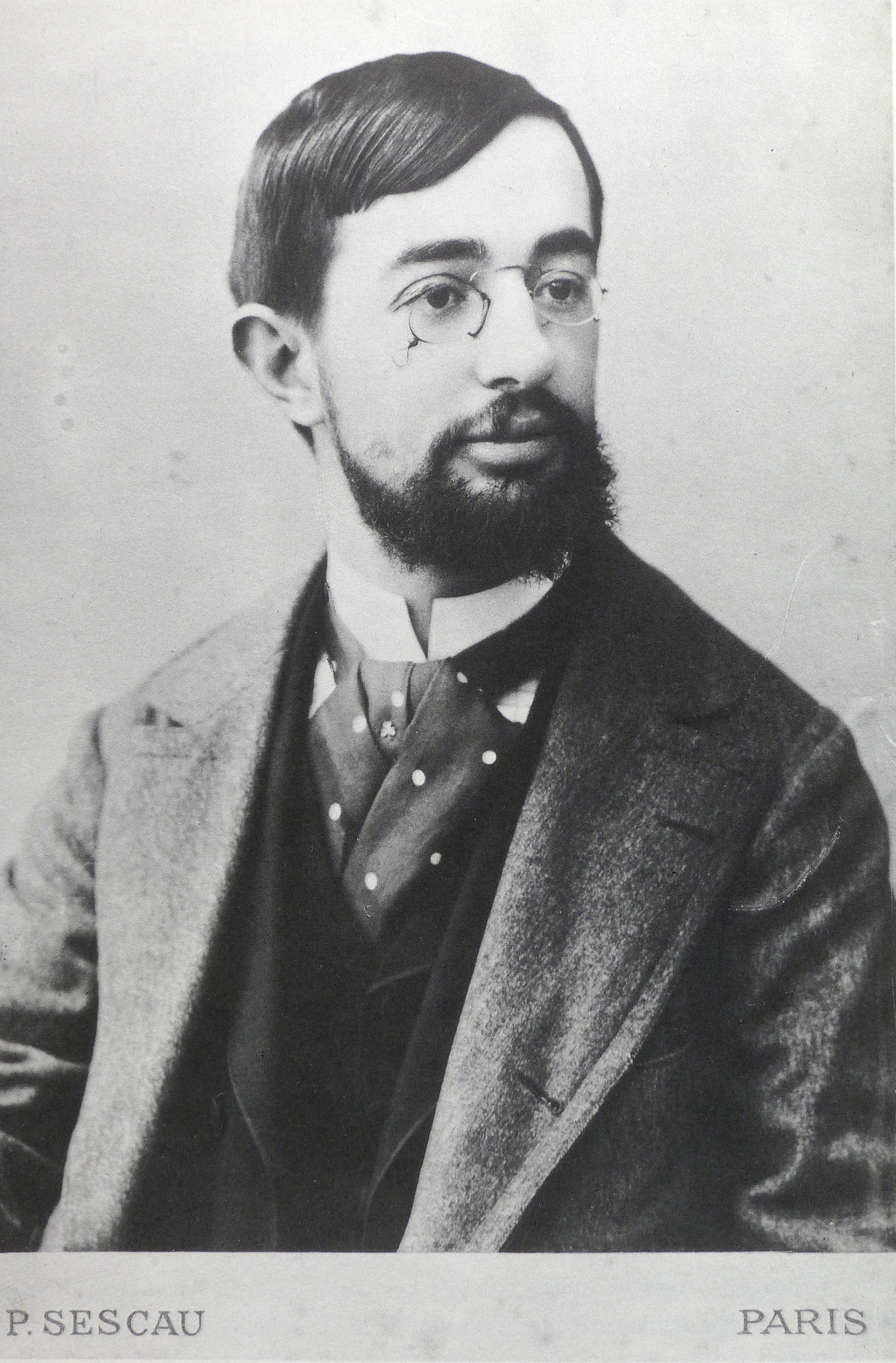 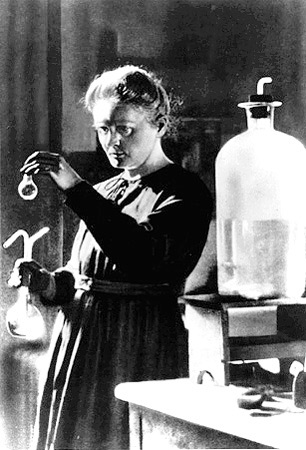 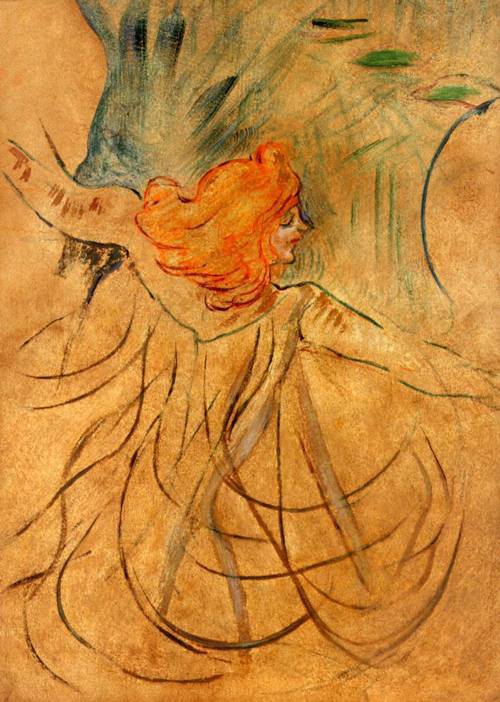 LOIE FULLER PAINTED BY TOULOUSE-LAUTREC
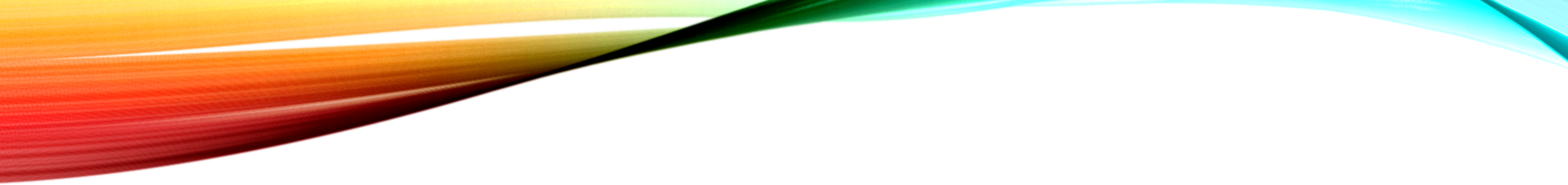 SPONSOR of ISADORA DUNCAN CONCERTS IN VIENNA & BUDEPEST
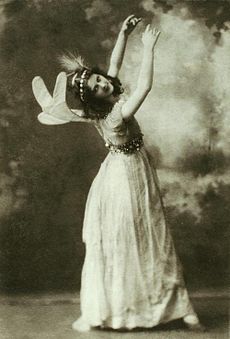 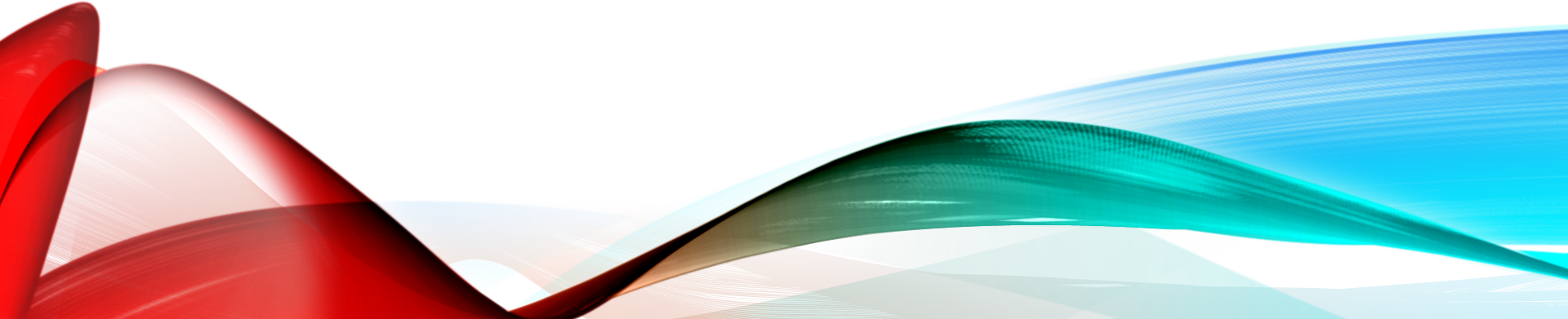 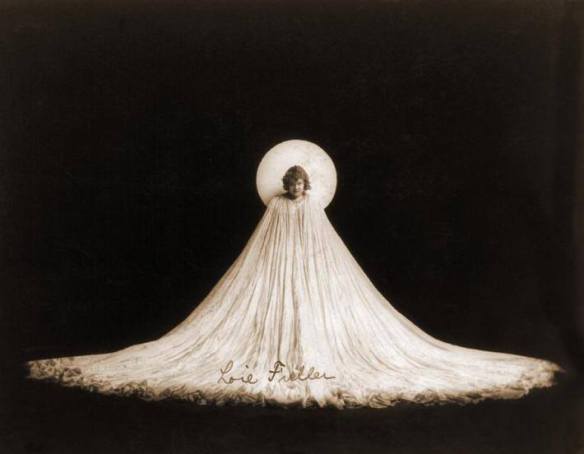 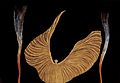 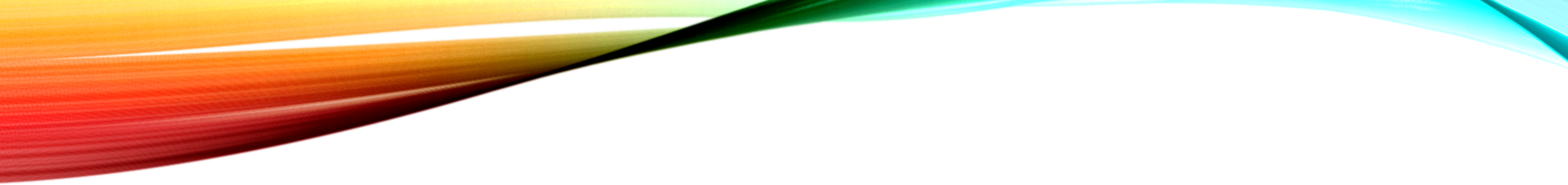 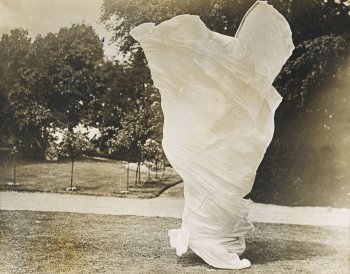 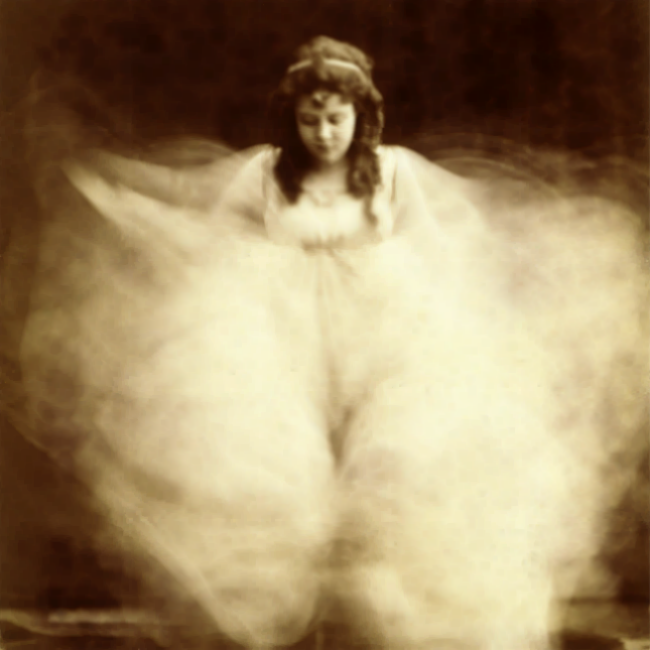 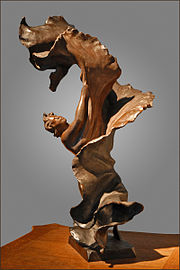 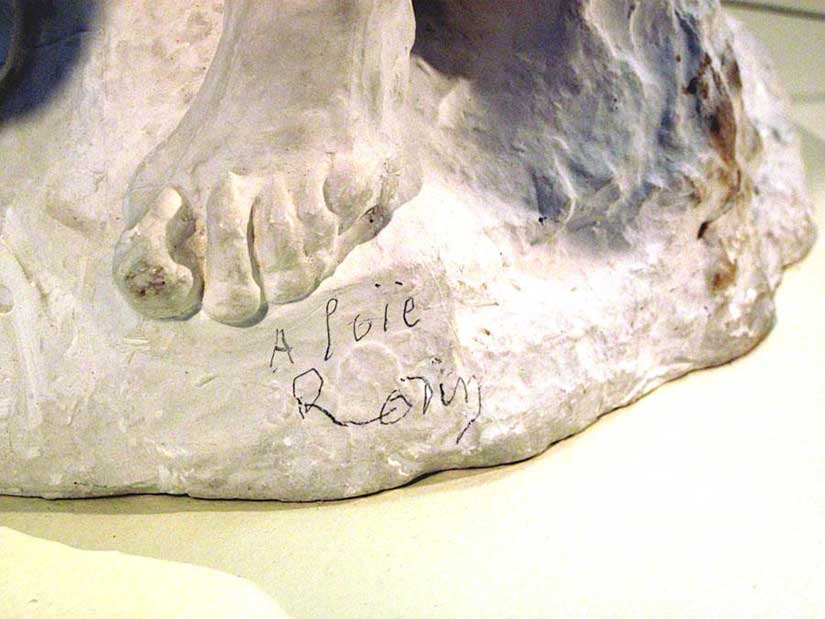 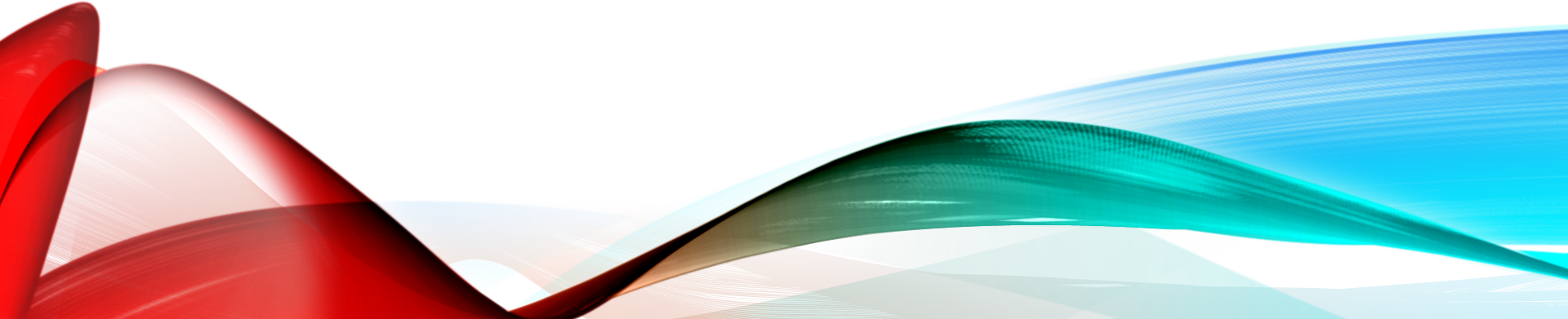 Inspired generations to come
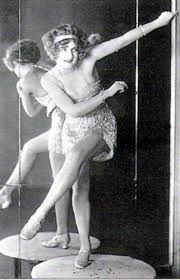 Roaring 20’s
Recreation
Modern Dance
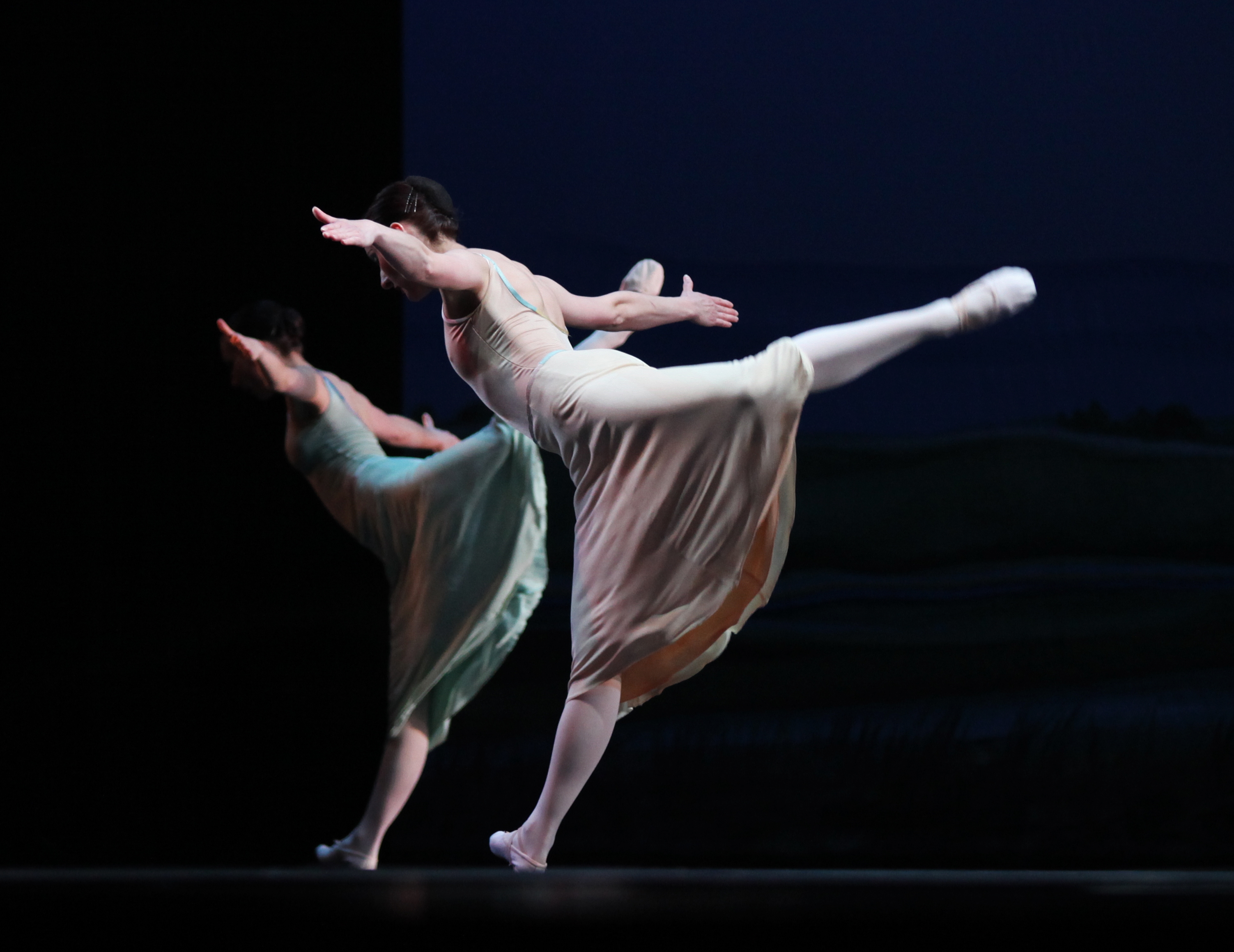 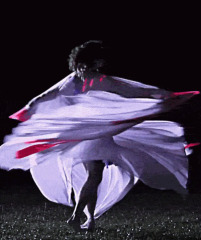